RELIGIÕES COMPARADASORIENTAIS
Créditos: 2 Horas-aula: 36h/a (aulas presenciais + estudos supervisionados)
Diz o artigo XVIII da Declaração Universal dos Direitos do Homem: “Todo homem tem direito à liberdade de pensamento, consciência e religião; este direito inclui a liberdade de mudar de religião ou crença e a liberdade de manifestar essa religião ou crença, pelo ensino, pela prática, pelo culto e pela observância, isolada ou coletivamente, em público ou em particular”.
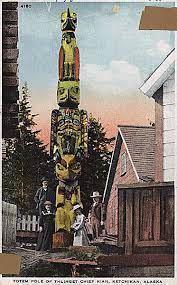 TOTEMISMO
1
Um totem é qualquer objeto, animal ou planta  que seja cultuado como um símbolo ou ancestral de uma coletividade. A religião derivada do culto do totem é denominada totemismo
2
Um totem é um ser espiritual, objeto sagrado ou símbolo que serve como um emblema de um grupo de pessoas, como uma família, clã, linhagem ou tribo
3
Conceitos semelhantes, sob nomes diferentes e com variações nas crenças e práticas, podem ser encontrados em várias culturas em todo o mundo
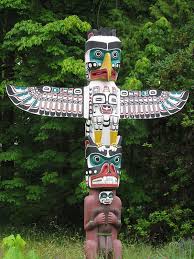 FORMAS DETOTEMISMO
Indivíduo (um totem pessoal)

   Sexo (um totem para cada gênero)

   Metade (a "tribo" consiste em dois grupos,      cada um com um totem)

   Seção (a "tribo" consiste em quatro grupos, cada um com um totem)
Subseção (a "tribo" consiste em oito grupos, cada um com um totem)

  Clã (um grupo com descendência comum compartilha um totem ou totens)

  Local (pessoas que vivem ou nascem em uma determinada área compartilham um totem)

  “Múltiplo" (pessoas em grupos compartilham um totem)
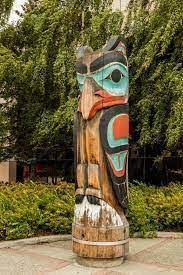 FUNÇÕESDOSTOTENS
Social (os totens regulam o casamento) 

Culto (totens associados a uma organização secreta)

Concepção (múltiplos significados)
Sonho (a pessoa aparece como este totem nos sonhos dos outros)

Classificatória (o totem classifica as pessoas)

Assistente (o totem auxilia um curandeiro ou pessoa inteligente)